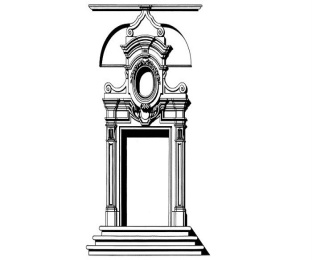 Università Suor Orsola Benincasa
Laboratorio:
La risorsa formativa del gioco intelligente
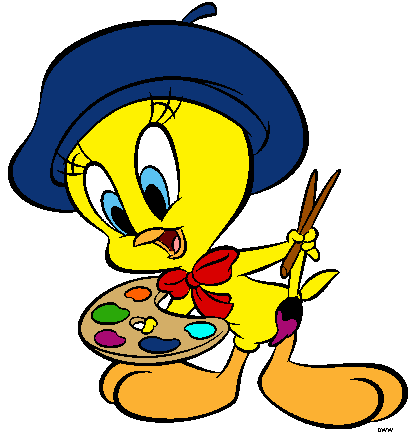 “THE PAINTERS”
- Martina De Luca		M: 111004254
- Solange Boccardo		M: 111004299
- Maria Schiano Moriello	M: 11004267
KandinskyE’ un pittore espressionista dell’Ottocento, che riteneva  la pittura una via per l’animo. Egli dipingeva per rappresentare non tanto la natura e le emozioni che essa provoca, ma per dare un volto esteriore alle espressioni interiori.
GIOCHIAMO CON L’ARTE ASTRATTA CHE TENDE AD ELIMINARE QUALSIASI RIFERIMENTO ALLA REALTA’
Egli lavorava:- sulle LINEE, si possono raffigurare le emozioni anche solo   attraverso le linee.Una semplice linea RETTA orizzontale produce una sensazione di freddezza;una linea VERTICALE produce una sensazione di calore;una linea OBLIQUA è instabile e dinamica;una linea CURVA determina un effetto di calma;una linea SPEZZATA produce un effetto di nervosismo.
- sulle FORME, attraverso la scelta di determinate forme  geometriche si riuscirà a comporre la propria opera personale. Il QUADRATO Kandinsky lo associa al colore rosso; il TRIANGOLO al colore giallo; il CERCHIO al colore azzurro.
- sul COLORE, ogni colore ha un proprio significato per Kandinsky. Il colore AZZURRO dà la sensazione di spiritualità; il colore ROSSO evoca la forza e la passione; il colore GIALLO l’eccitazione e il dinamismo.
IL LABORATORIO DEI COLORI E DELLE FORME
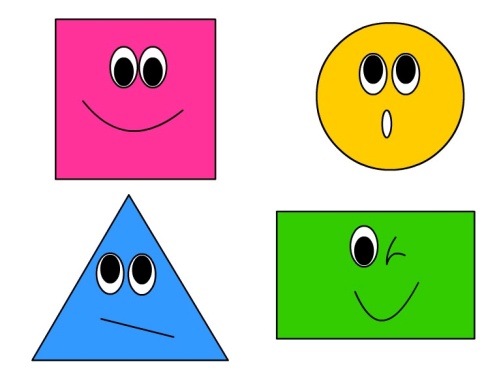 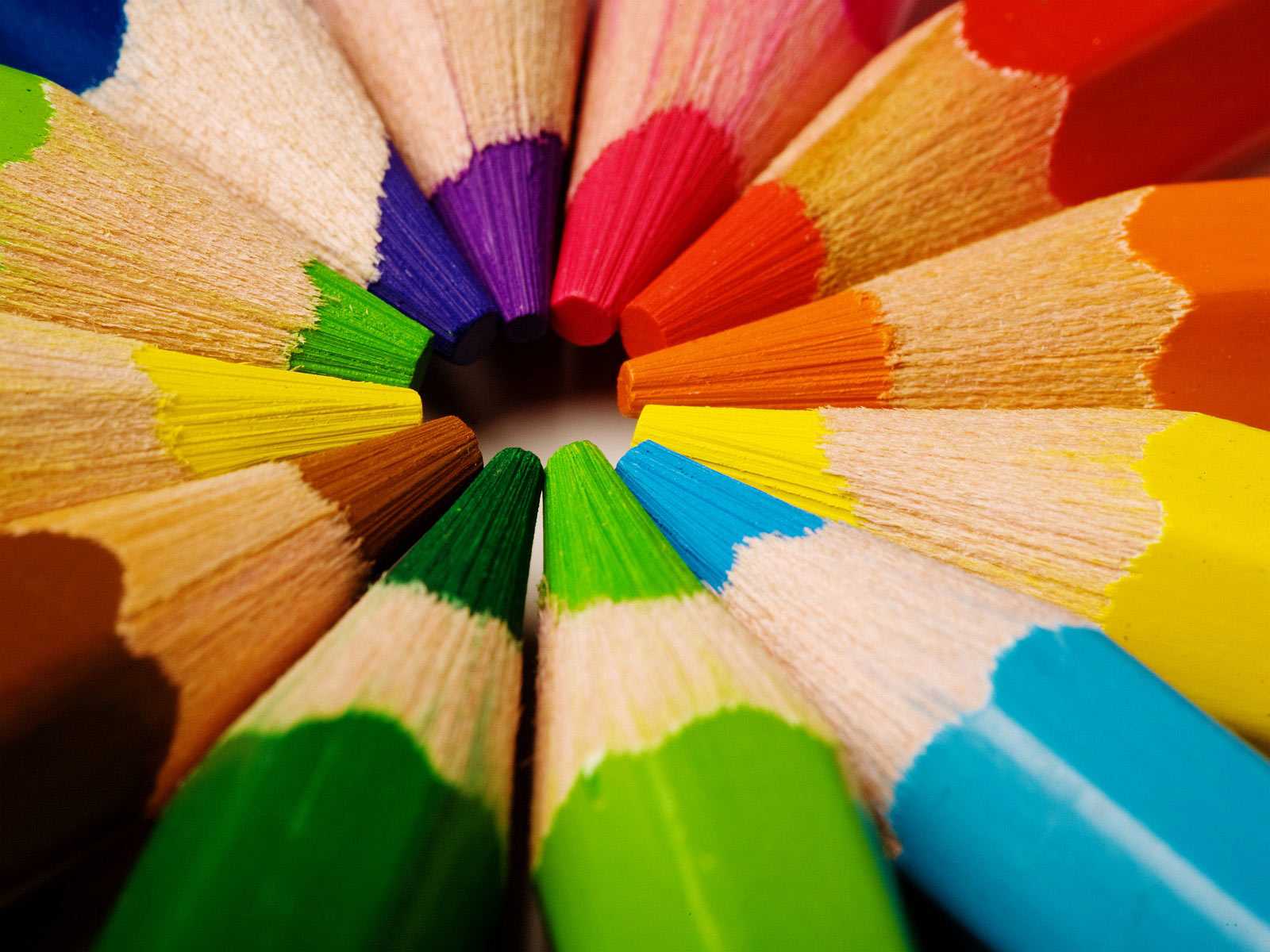 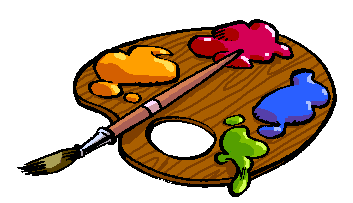 Scegli la risposta giusta.L’arcobaleno, formato da linee CURVE, rappresenta per Kandinsky:
Dinamismo

Calma

Rabbia
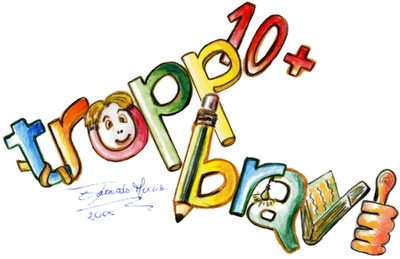 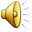 SBAGLIATO!!!
Il temporale, formato da linee SPEZZATE, rappresenta per Kandinsky :
Nervosismo

Tranquillità

Felicità
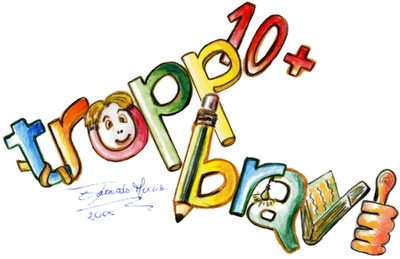 SBAGLIATO!!!
Quali sono le tre forme che usa Kandinsky nei suoi quadri? Scegli l’insieme corretto.
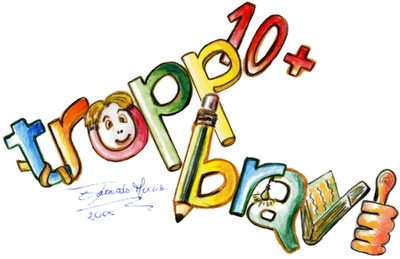 SBAGLIATO!!!
Una delle opere più famose di Kandinsky è “Trees”, alberi, formata da tanti cerchi colorati.Ora dai sfogo alla tua fantasia: utilizzando la tecnica delle forme, dei colori e delle linee di Kandisky, crea il tuo quadro aiutandoti con cartoncini colorati, forbici e colla stick.
BUON DIVERTIMENTO